Здоровье сберегающие технологии в ДОУ
«Детям совершенно так же, как и взрослым, хочется быть здоровыми и сильными, только дети не знают, что для этого надо делать. Объясни им, и они будут беречься» 
Януш Корчак
Здоровье - это состояние полного физического, психического и социального благополучия, а не просто отсутствие болезней или физических дефектов.
 (Всемирная организация здравоохранения)
Здоровьесберегающая технология - это система мер, включающая взаимосвязь и взаимодействие всех факторов образовательной среды, направленных на сохранение здоровья ребенка на всех этапах его обучения и развития.
Цель здоровьесберегающих технологий в дошкольном образовании применительно к ребенку – обеспечение высокого уровня реального здоровья воспитаннику детского сада и воспитание валеологической культуры как совокупности осознанного отношения ребенка к здоровью и жизни человека, знаний о здоровье и умений оберегать, поддерживать и сохранять его, валелогической компетентности, позволяющей дошкольнику самостоятельно и эффективно решать задачи здорового образа жизни и безопасного поведения, задачи, связанные с оказанием элементарной медицинской, психологической самопомощи и помощи. Применительно к взрослым - содействие становлению культуры здоровья, в том числе культуры профессионального здоровья воспитателей ДОУ и валеологическому просвещению родителей.
Задачи здоровьесбережения:
  сохранение здоровья детей и повышение двигательной активности и умственной работоспособности
  создание адекватных условий для развития, обучения, оздоровления детей
 создание положительного эмоционального настроя и снятие психоэмоционального напряжения
Система здоровьесбережения в ДОУ:
 различные оздоровительные режимы (адаптационный, гибкий, щадящий, по сезонам, на время каникул);
 комплекс закаливающих мероприятий (воздушное закаливание, хождение по “дорожкам здоровья”, профилактика плоскостопия; хождение босиком, “топтание” в тазах, полоскание горла и рта, максимальное пребывание детей на свежем воздухе, бодрящая гимнастика);
 физкультурные занятия всех типов;
 оптимизация двигательного режима: традиционная двигательная деятельность детей (утренняя гимнастика, физкультурные занятия, проведение подвижных игр, прогулки) и инновационные технологии оздоровления и профилактики (ритмопластика, логоритмика, сухой бассейн, массажёры, тактильные дорожки);
 организация рационального питания;
 медико-профилактическая работа с детьми и родителями;
 соблюдение требований СанПиНа к организации педагогического процесса;
 комплекс мероприятий по сохранению физического и психологического здоровья педагогов.
Здоровьесберегающие образовательные технологии делятся на три группы:
  1. Технологии сохранения и стимулирования здоровья 
  2. Технологии обучения здоровому образу жизни 
  3. Коррекционные технологии.
Технологии сохранения и стимулирования
 Подвижные и спортивные игры 
 Релаксация 
 Пальчиковая гимнастика
 Гимнастика для глаз 
 Дыхательная гимнастика
 Динамическая гимнастика (физкультминутка)
 Ритмопластика
 Технология эстетической направленности
 Гимнастика пробуждения
 Оздоровительный бег
 Профилактика плоскостопия и осанки
 Технологии эстетической направленности
Подвижные и спортивные игры
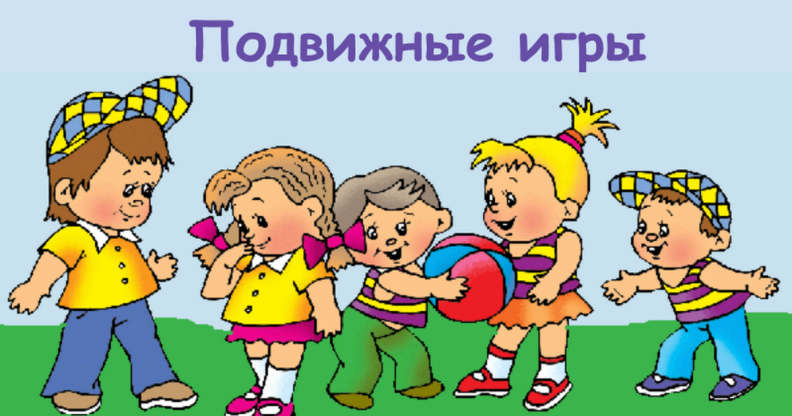 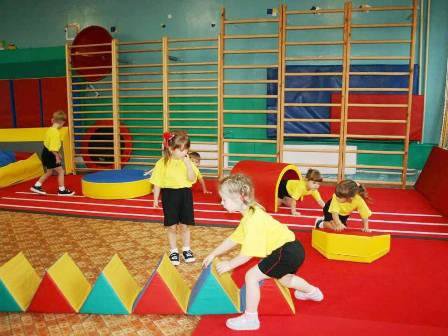 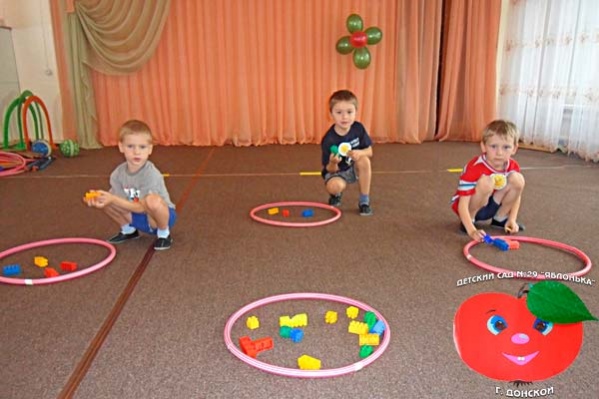 Релаксация
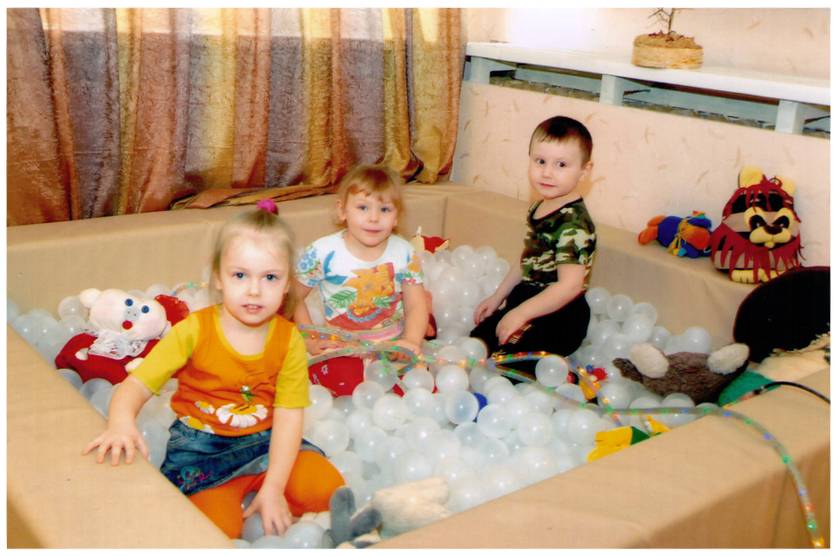 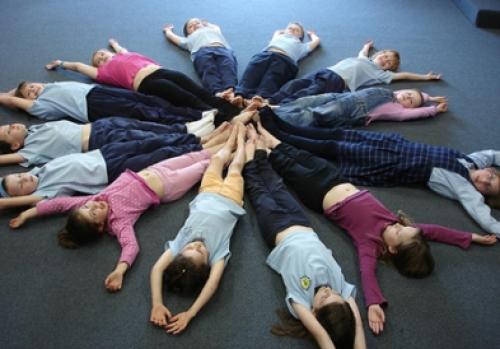 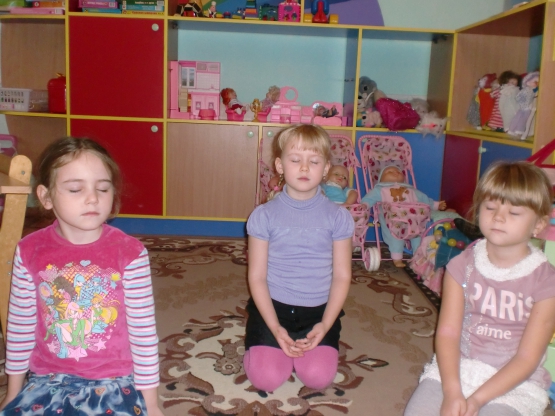 Пальчиковая гимнастика
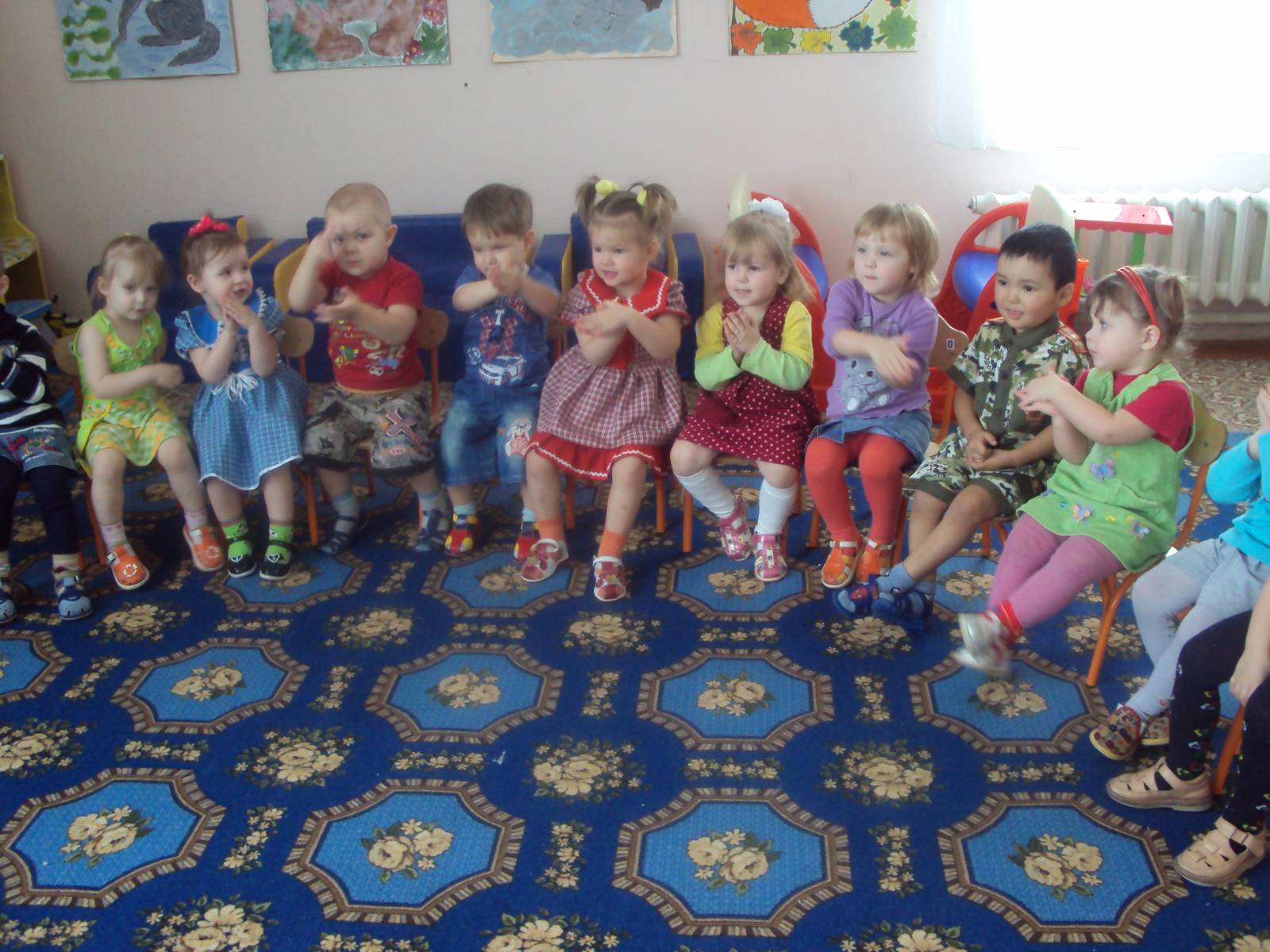 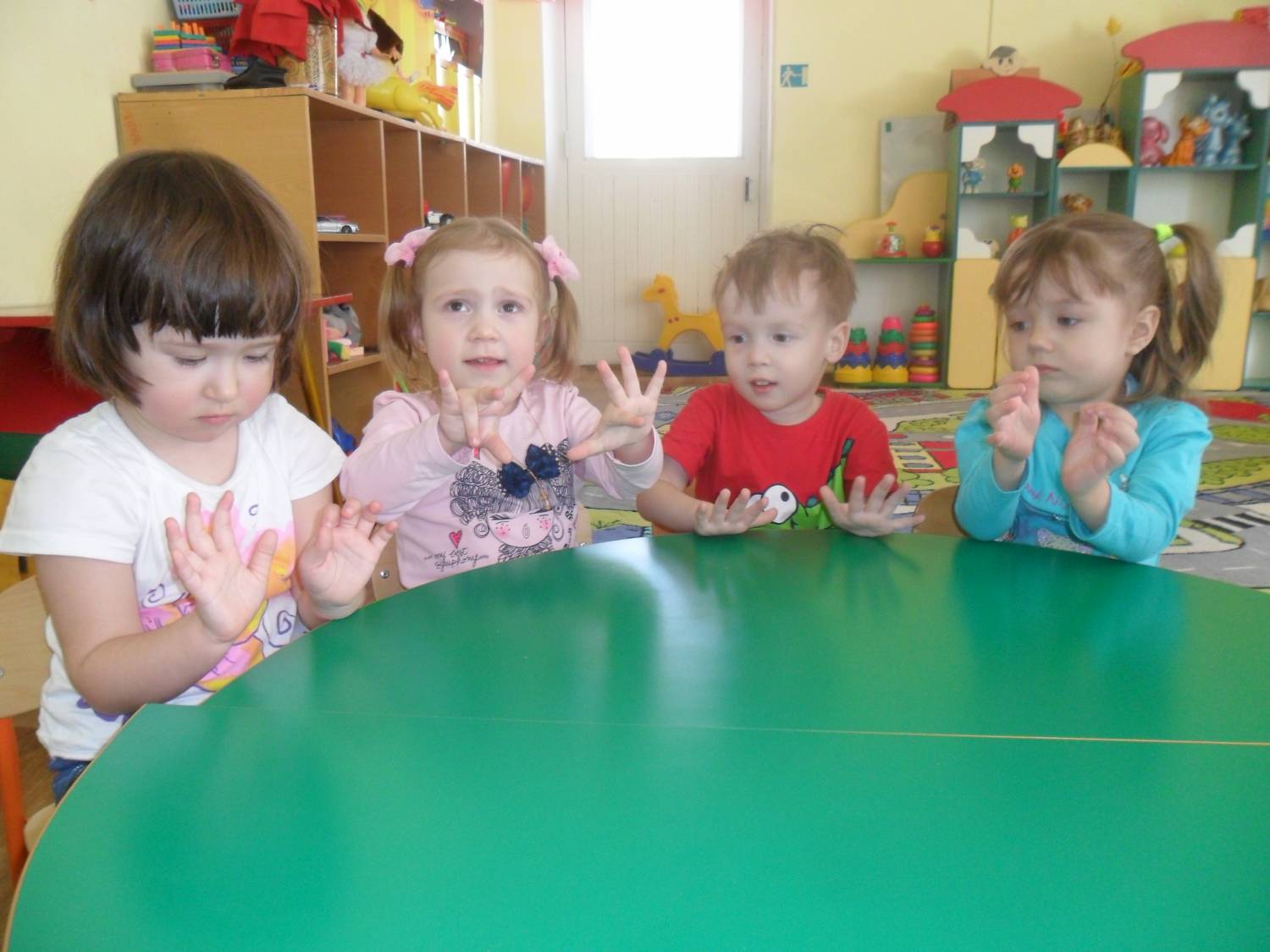 Гимнастика для глаз
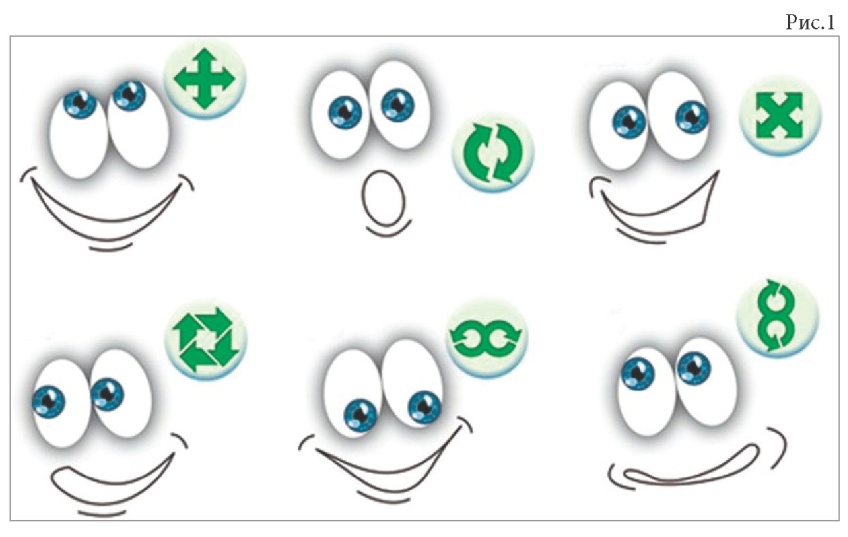 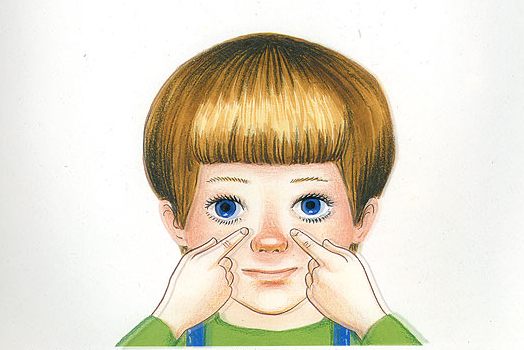 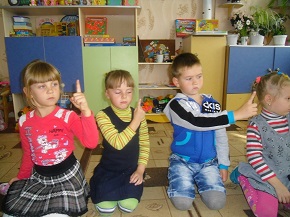 Дыхательная гимнастика
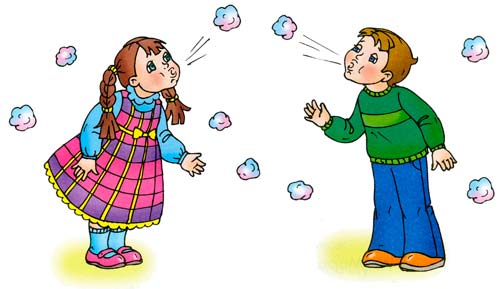 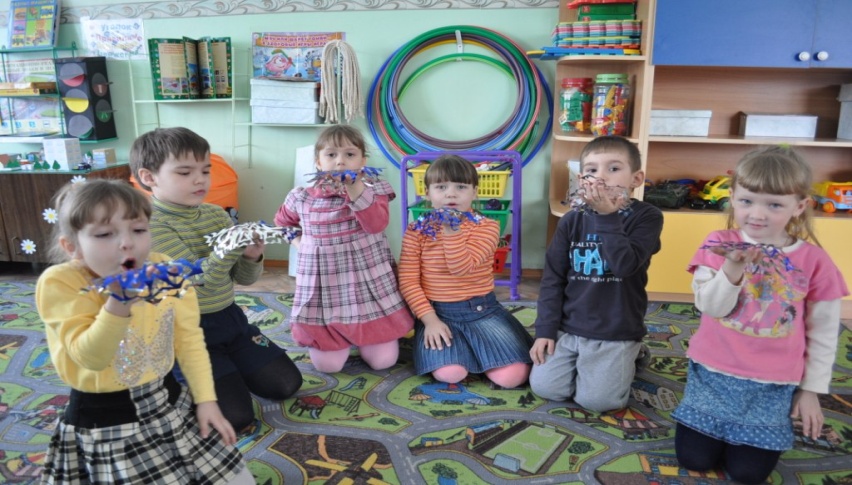 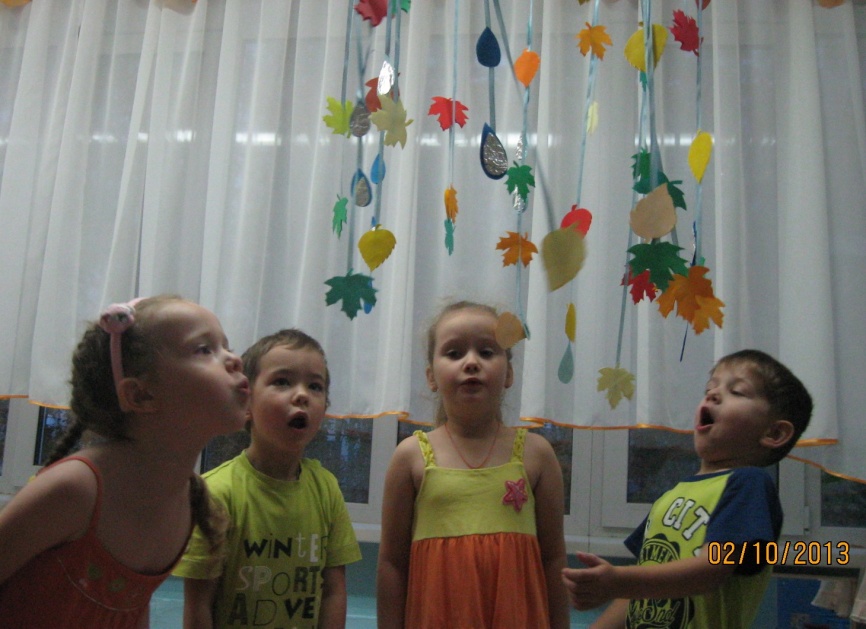 Динамическая гимнастика (физкультминутка)
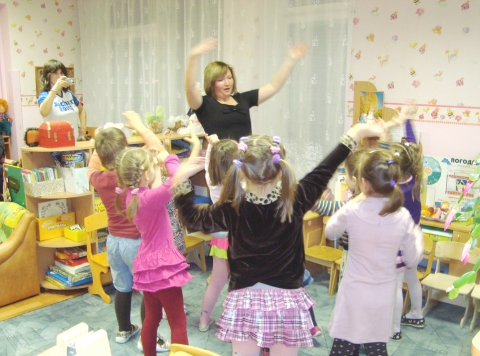 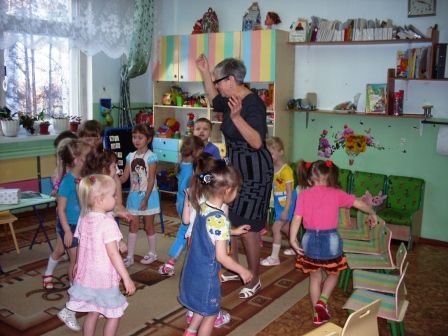 Ритмопластика
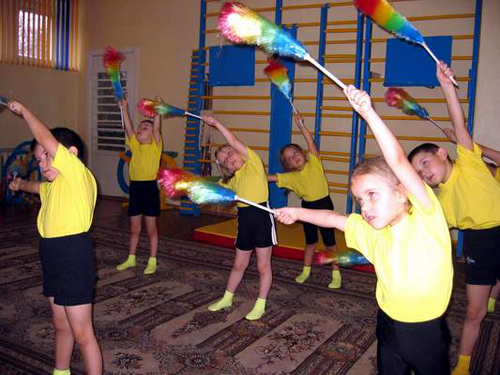 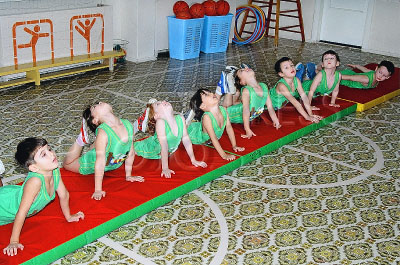 Гимнастика пробуждения
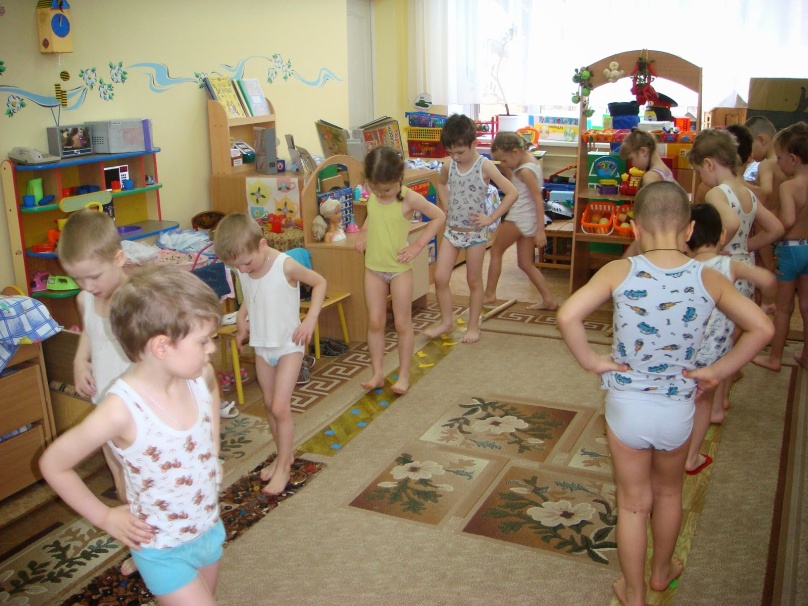 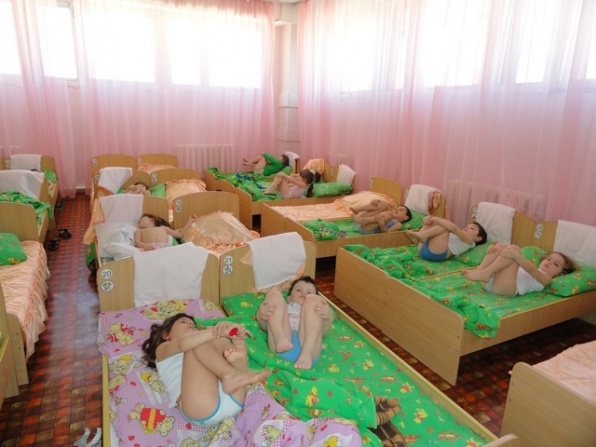 Оздоровительный бег
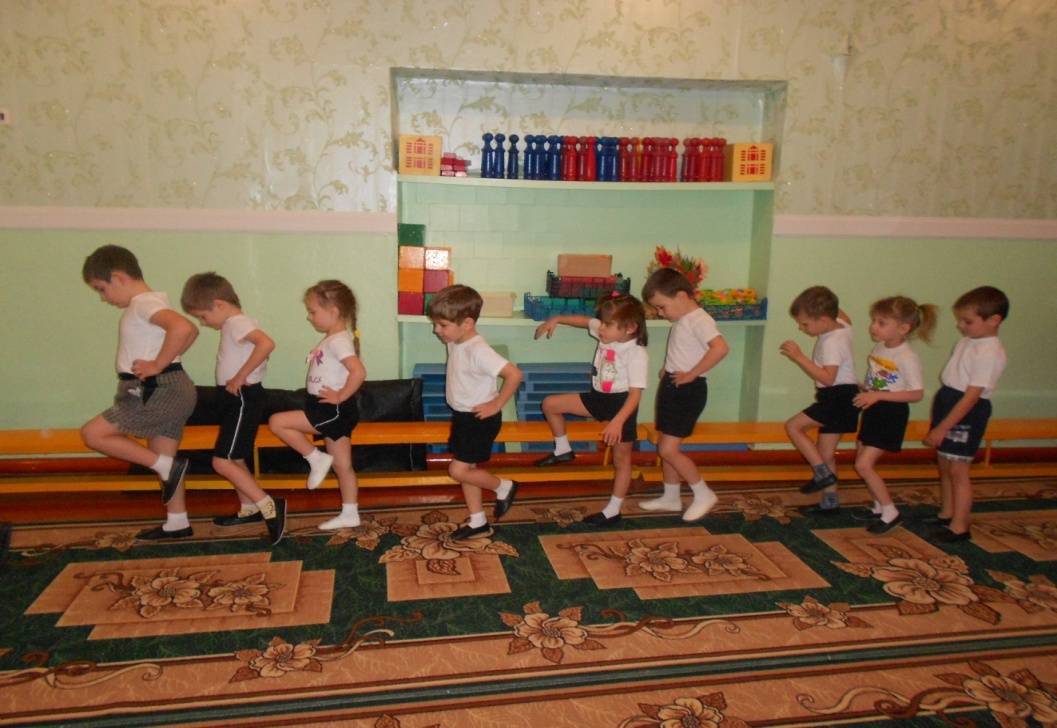 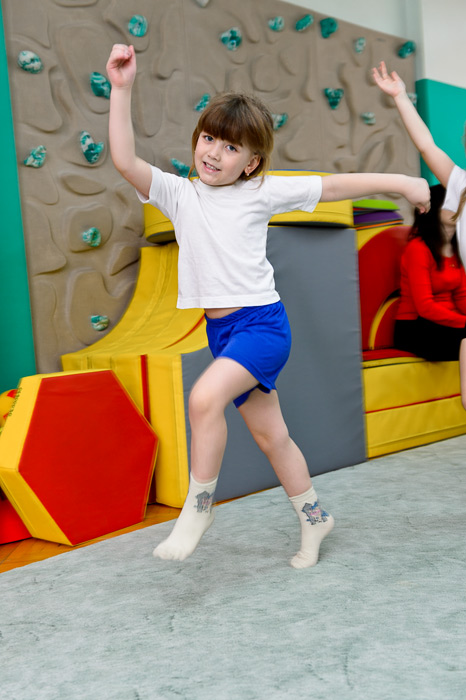 Технологии обучения здоровому образу жизни
  Физкультурные занятия
  Утренняя гимнастика
  Массаж 
  Проблемно – игровые и коммуникативные игры
  Занятия в бассейне
  Занятия из серии «Здоровье»
 Проблемно-игровые (игротреннинги и игротерапия)
 Биологическая обратная связь (БОС)
Физкультурные занятия
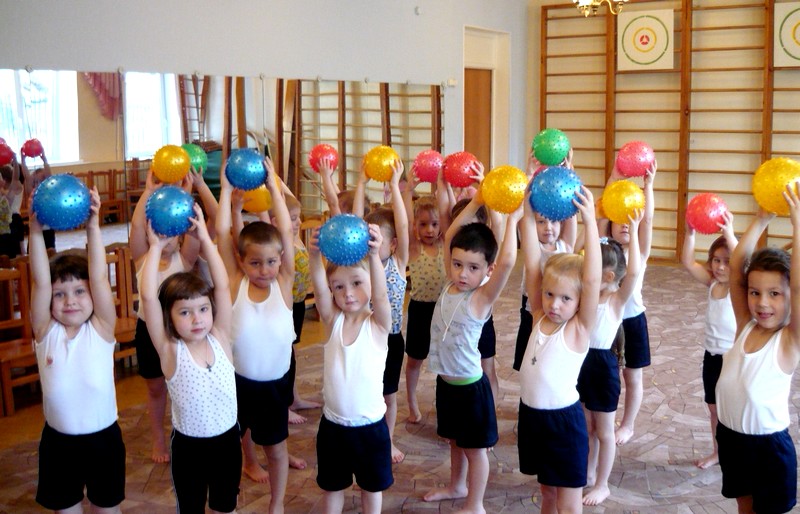 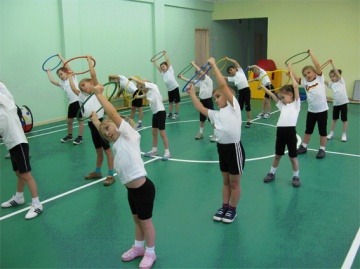 Массаж
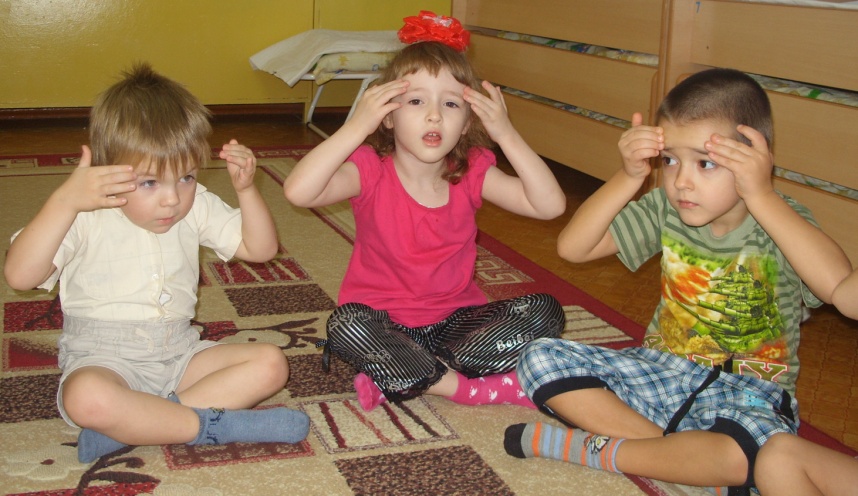 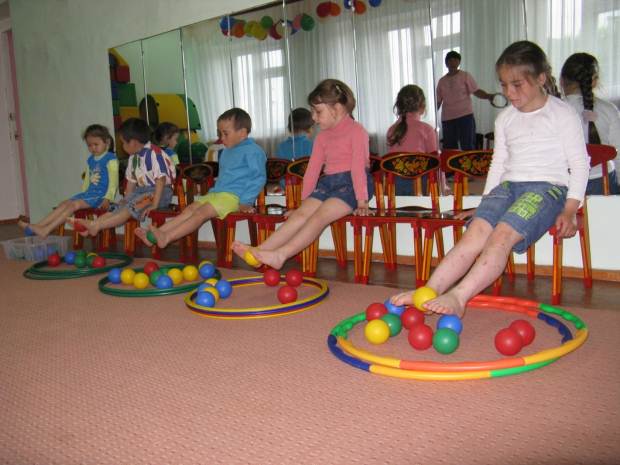 Коммуникативные игры
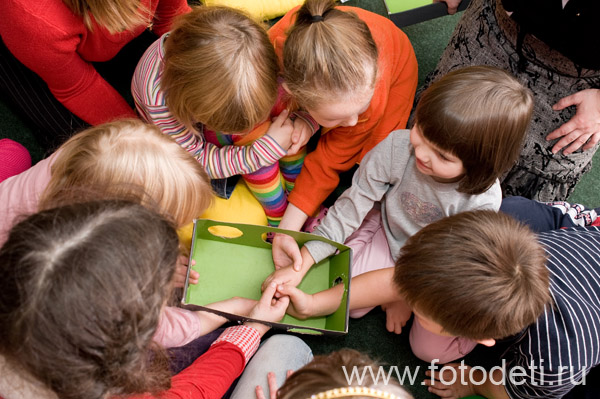 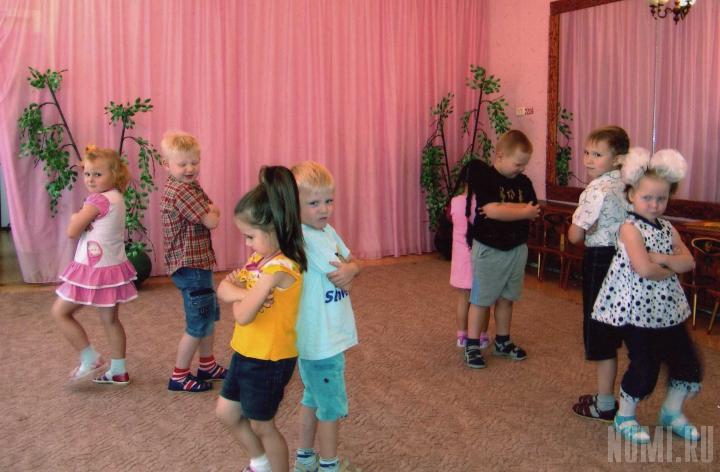 Коррекционные технологии
 Сказкотерапия 
 Арт –терапия 
 Музыкотерапия
 Технология коррекции поведения
 Психогимнастика
 Фонетическая ритмика
 Су-Джок терапия
Сказкотерапия
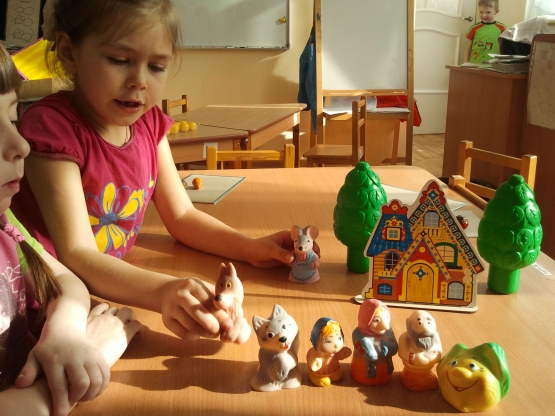 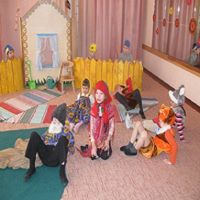 Арт –терапия
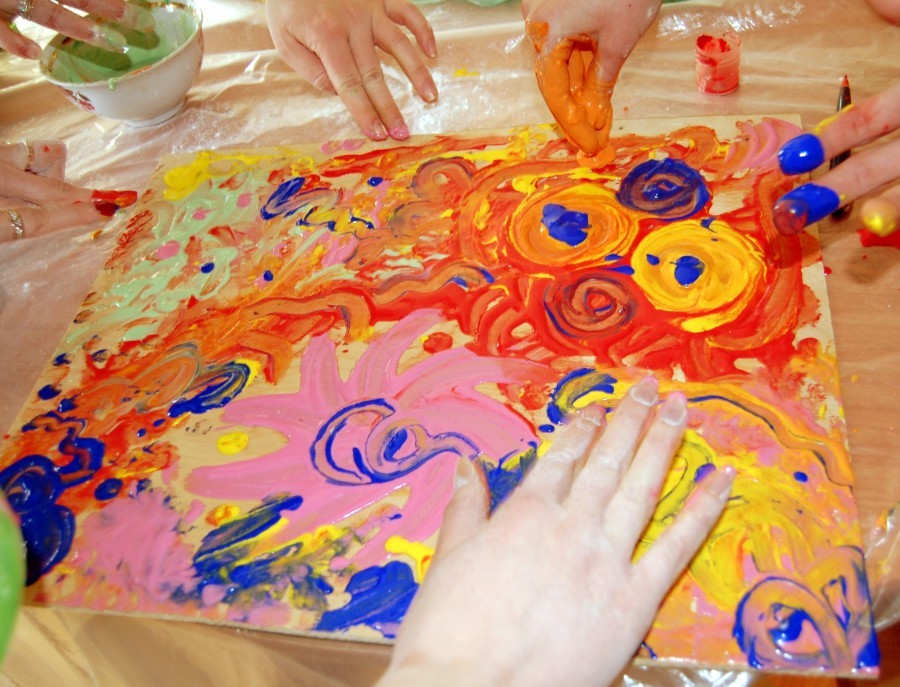 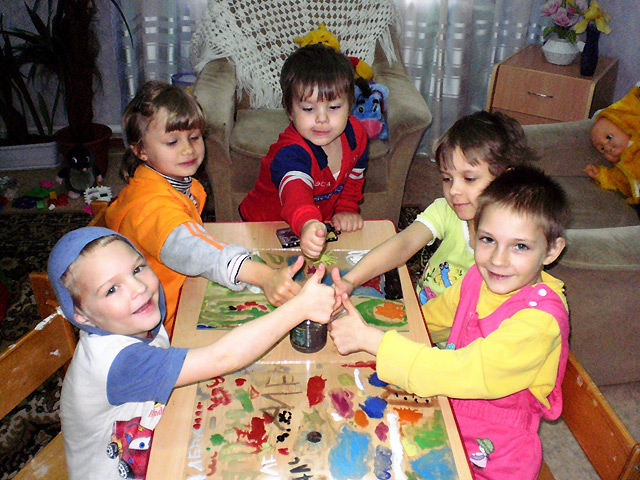 Музыкотерапия
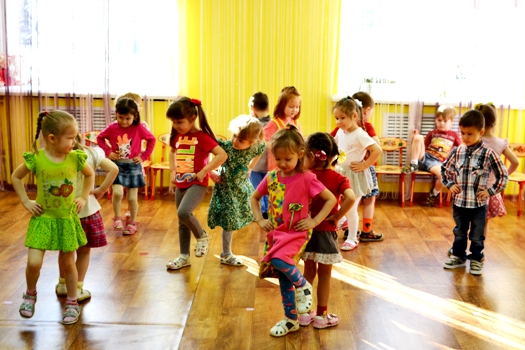 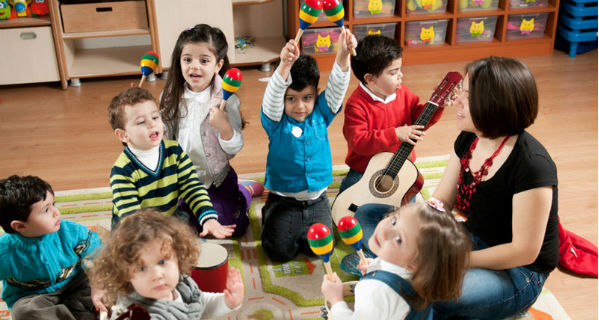 Психогимнастика
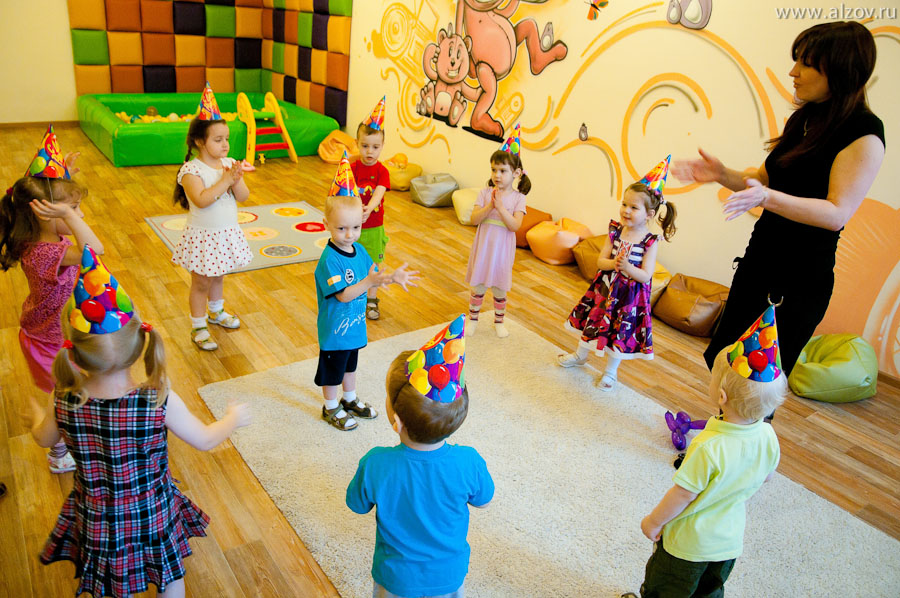 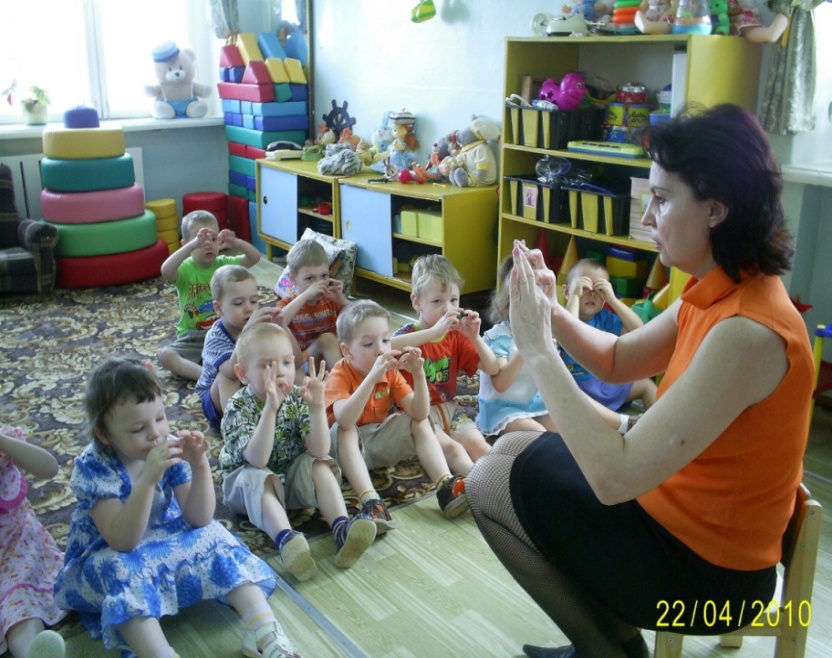 Здоровье ребенка превыше всего, Богатство земли не заменит его. Здоровье не купишь, никто не продаст. Его берегите, как сердце, как глаз!!!